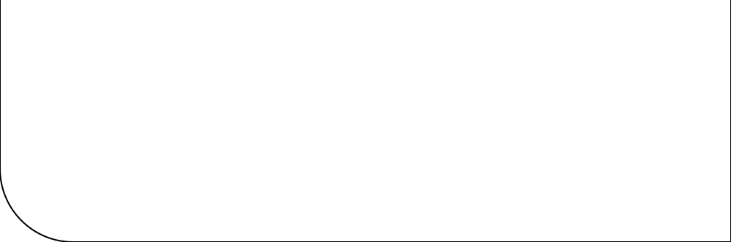 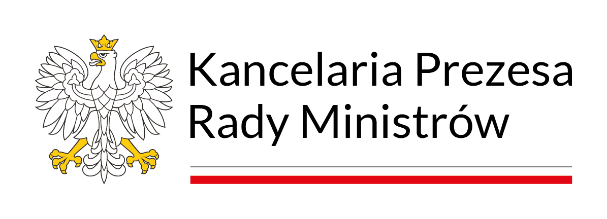 PWCyberProgram Współpracy w Cyberbezpieczeństwie
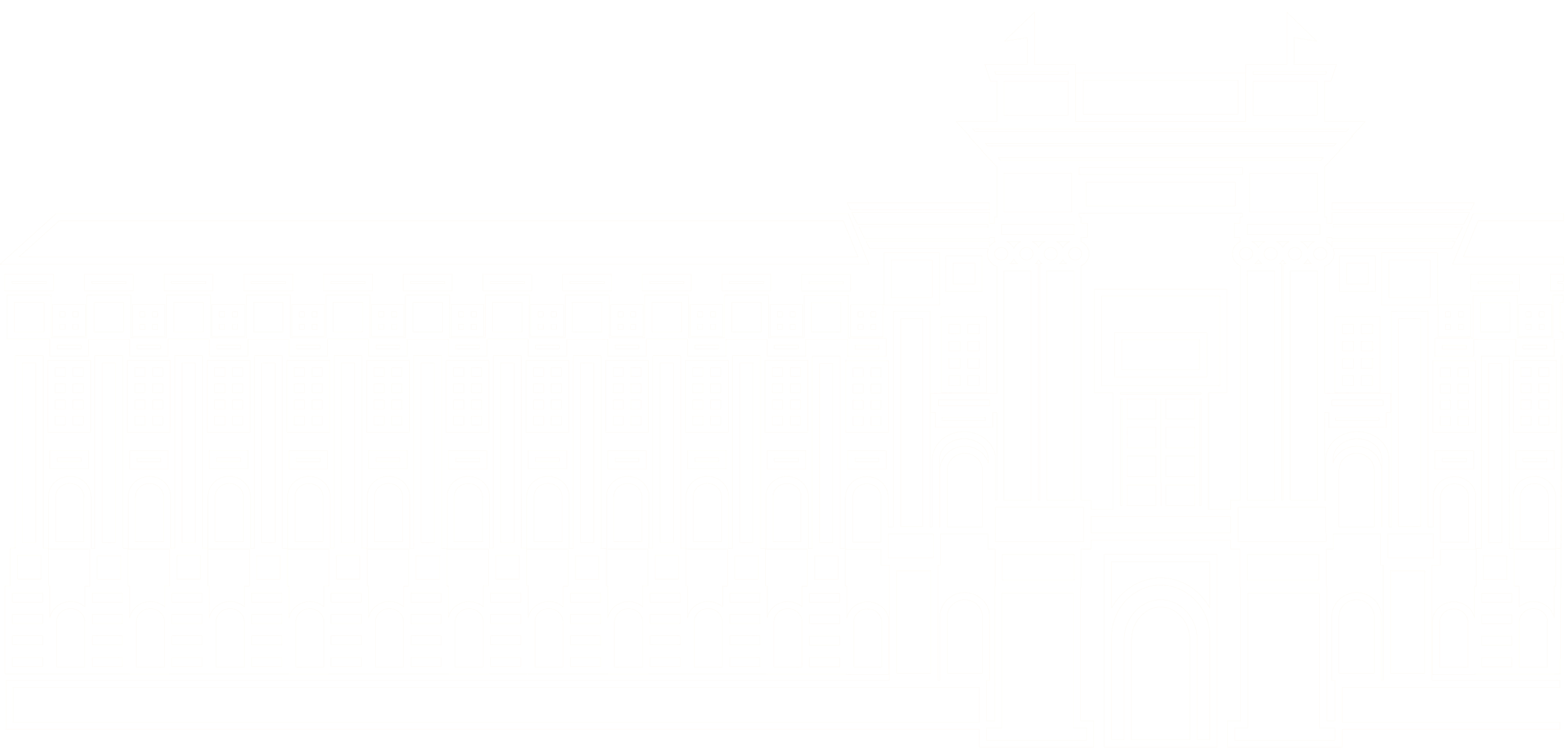 Partnerstwo Publiczno-Prywatnena rzecz krajowego systemu cyberbezpieczeństwa
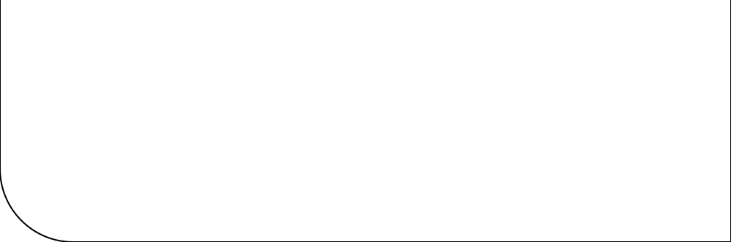 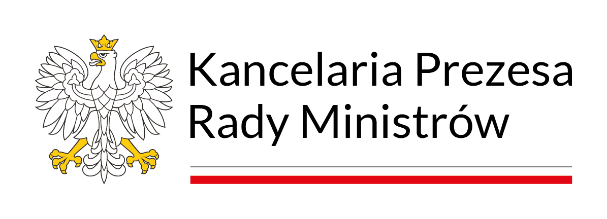 Program Współpracy w Cyberbezpieczeństwie (PWCyber) został uruchomiony w 2019 r.
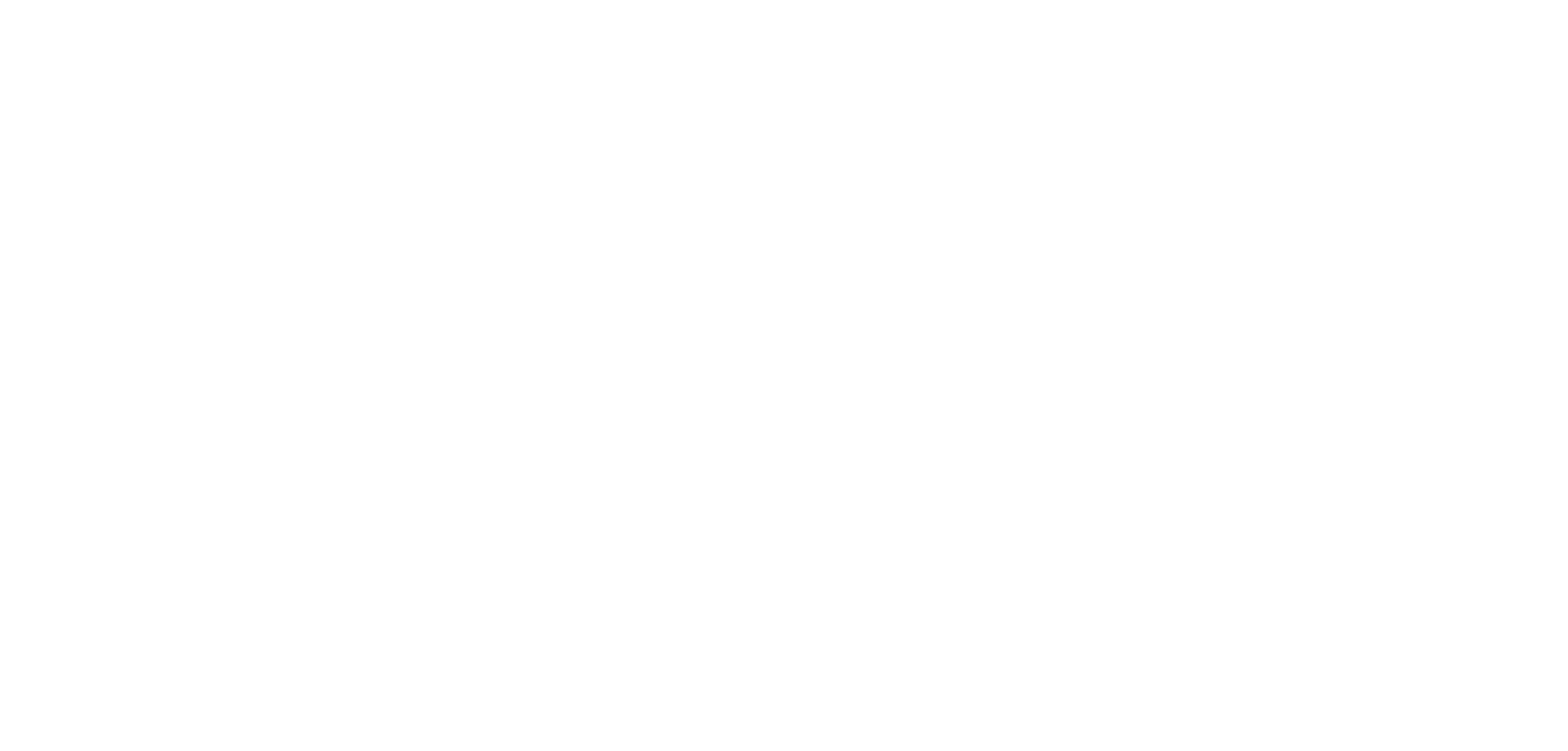 Jest to przedsięwzięcie niekomercyjne o charakterze partnerstwa publiczno-prywatnego, które jest realizowane na rzecz krajowego systemu cyberbezpieczeństwa.
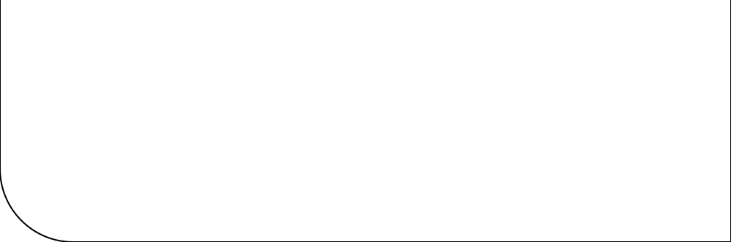 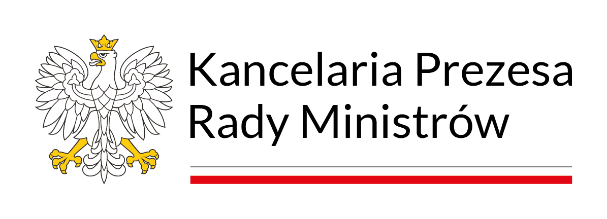 Współpraca w ramach PWCyber ma charakter publiczny, transparentnyi pozafinansowy
Formuła programu partnerskiego jest otwarta dla wszystkich podmiotów,  w  tym także dla organizacji pozarządowych, które chciałyby pracować nad rozwojem systemu cyberbezpieczeństwa w Polsce. 
Warunkiem przystąpienia do Programu jest zawarcie porozumienia o współpracy, które ma charakter listu intencyjnego.
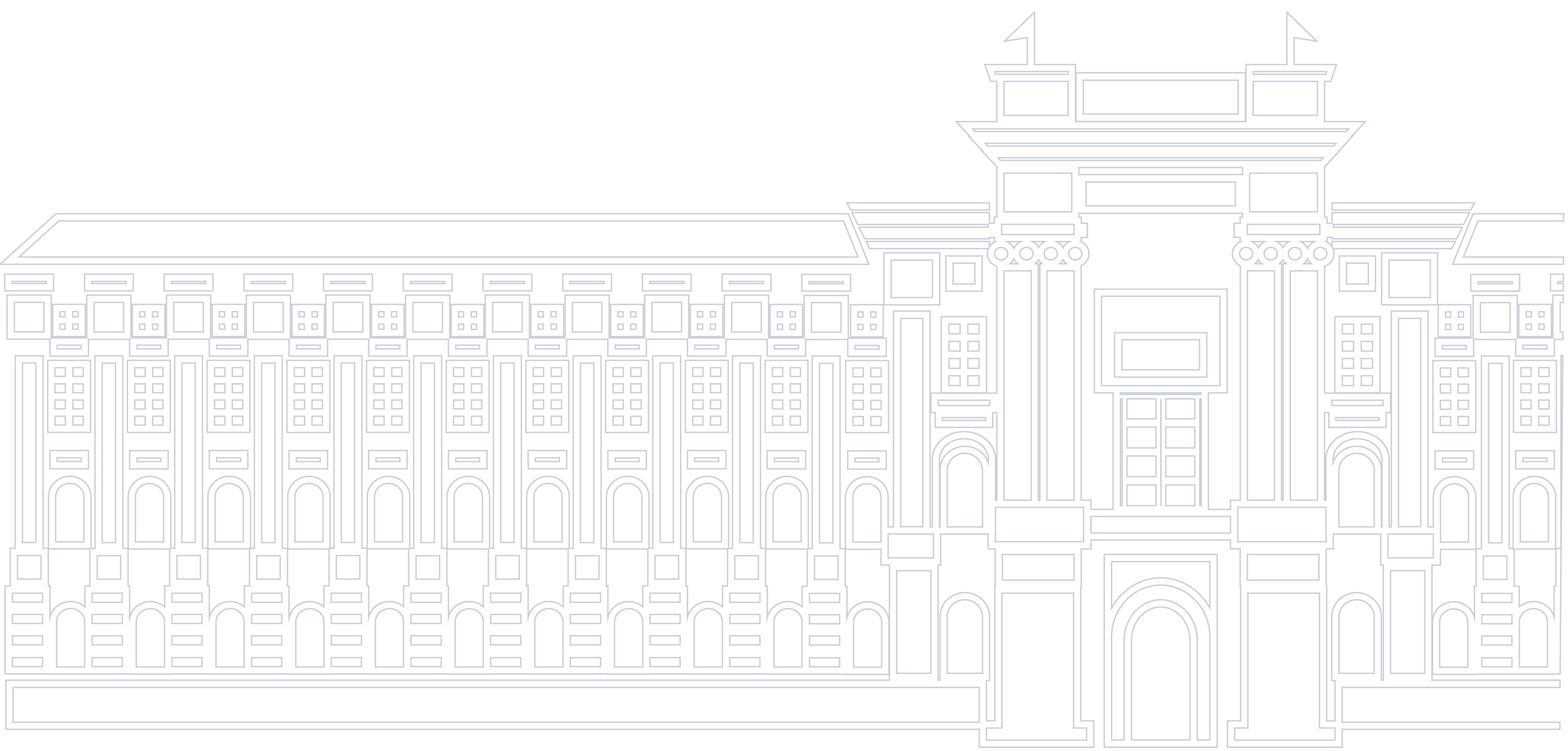 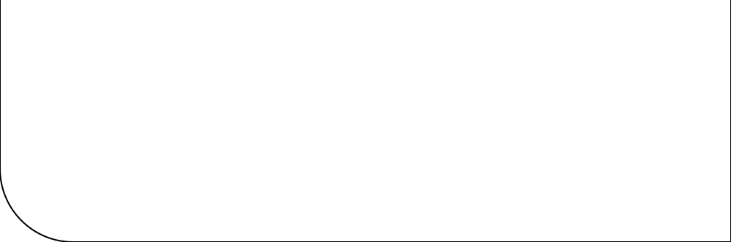 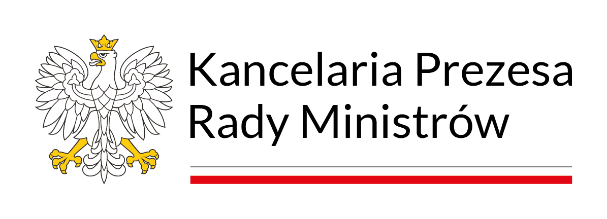 Zakres programu jest taki sam dla każdego partnera porozumienia.
Strony porozumienia zobowiązują się m.in. do współpracy w celu wymiany informacji o potencjalnych cyberzagrożeniach oraz zdarzeniach noszących znamiona zaplanowanych cyberataków na różne sektory gospodarki 
      i sektor publiczny.
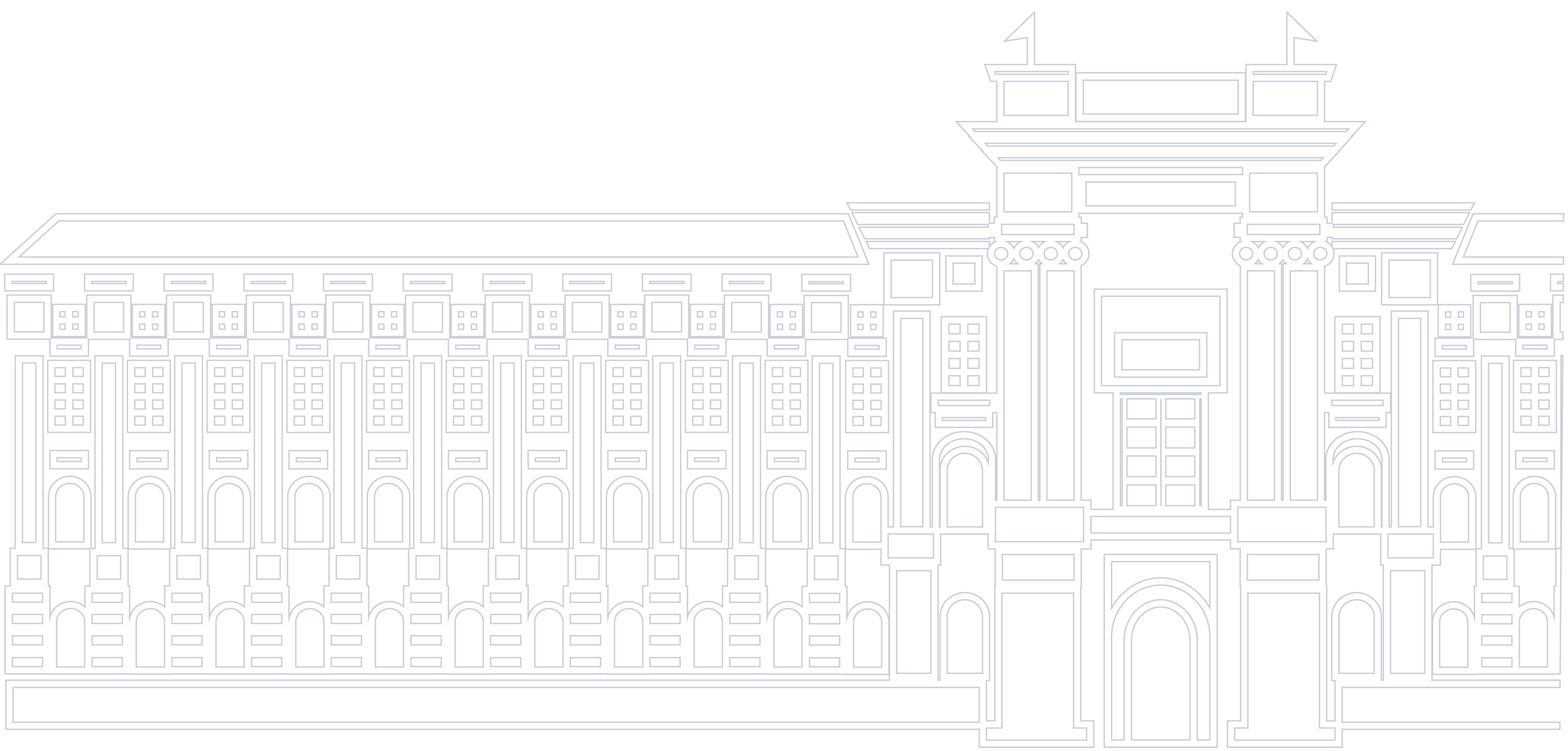 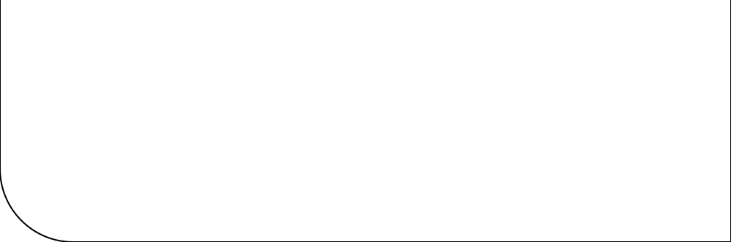 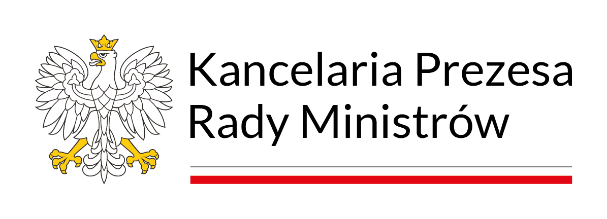 Podstawowe założenia PWCyber
Dobrowolne i aktywne uczestnictwo w Programie.
Format partnerstwa - porozumienie jednakowe dla wszystkich  podmiotów.
Brak zobowiązań finansowych.
Klauzula zachowania poufności wskazanych informacji (NDA).
Możliwość przystąpienia innych podmiotów – za zgodą obu stron.
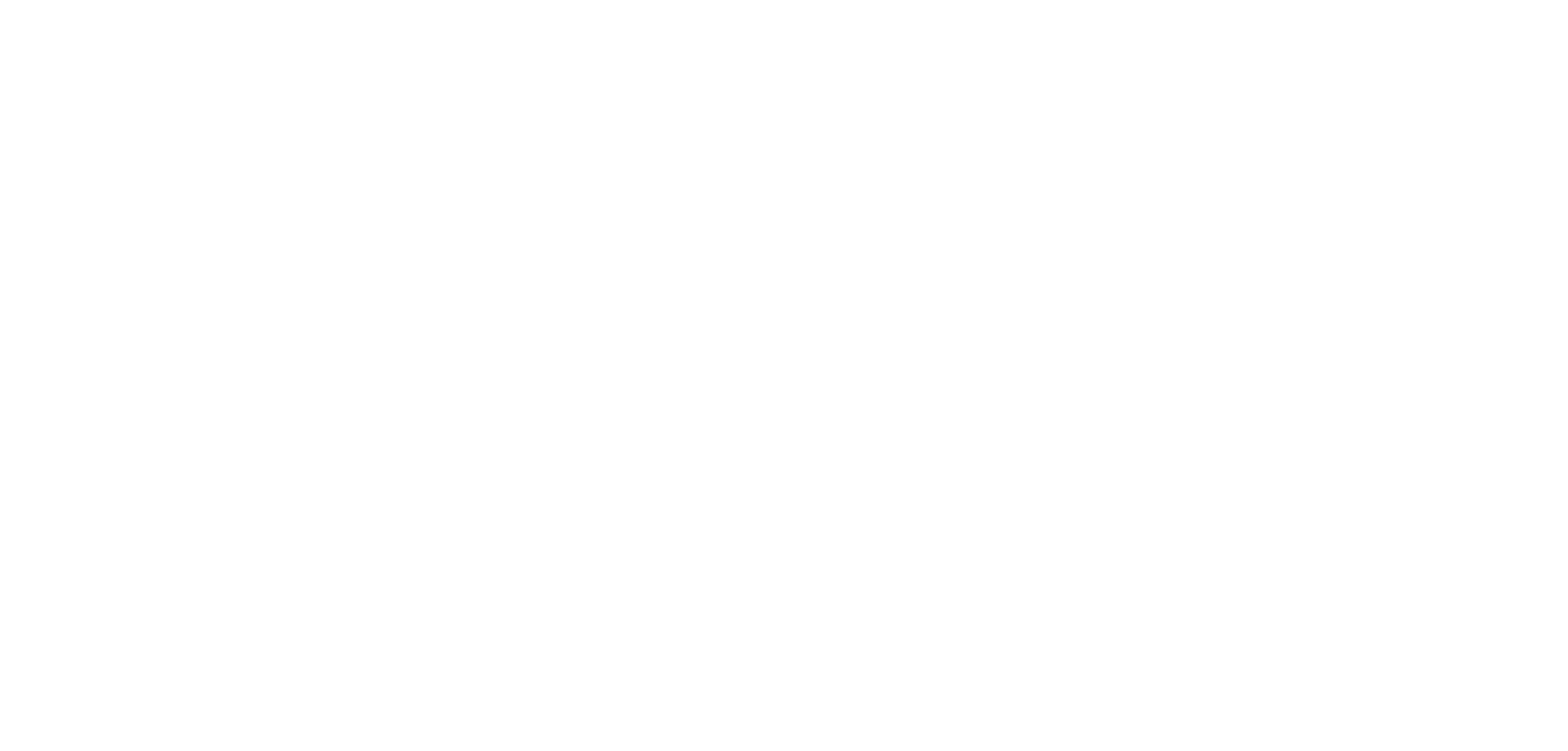 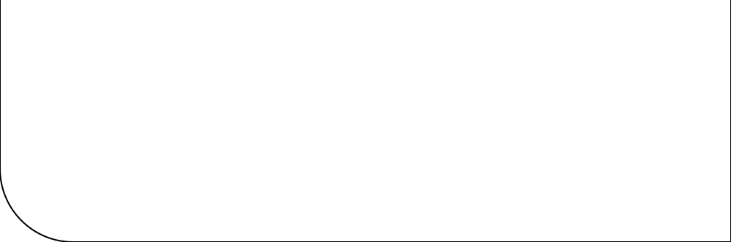 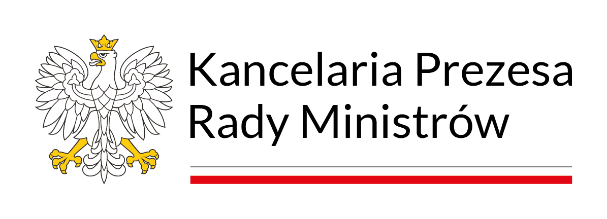 PWCyber – zaufanie i bezpieczeństwo
PWCyber, ze względu na konieczność budowania zaufanych relacji z partnerami technologicznymi, jest otwarty dla firm z państw:
Unii Europejskiej
Organizacji Traktatu Północnoatlantyckiego
państw partnerskich NATO
W obecnej fazie rozwoju programu nie jest przewidywany udział firm spoza UE, NATO i państw partnerskich NATO.
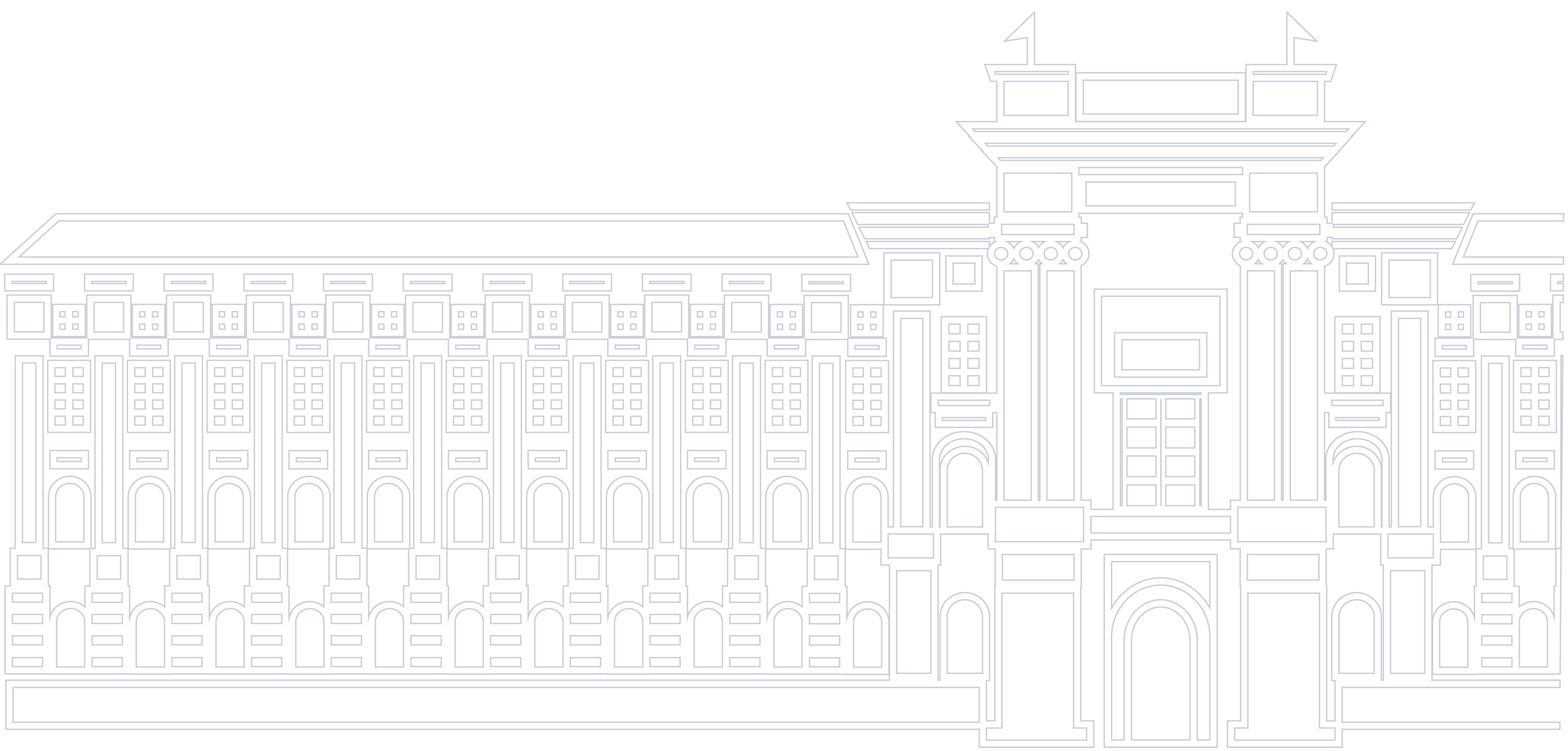 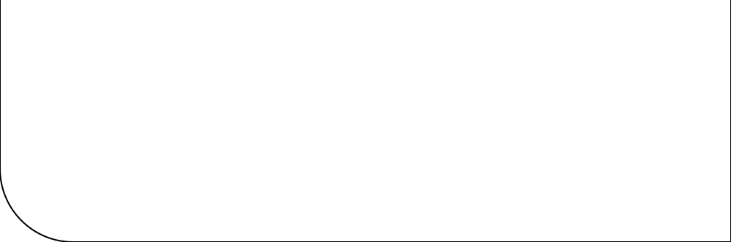 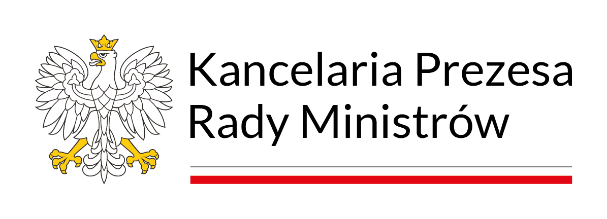 Obszary współpracy PWCyber
Podnoszenie kompetencji administracji publicznej w zakresie cyberbezpieczeństwa
Wymiana informacji o cyberzagrożeniach
Opracowywanie rekomendacji w zakresie cyberbezpieczeństwa
Przygotowanie i prowadzenie oceny i certyfikacji cyberbezpieczeństwa
Upowszechnianie informacji o innowacjach w cyberbezpieczeństwie
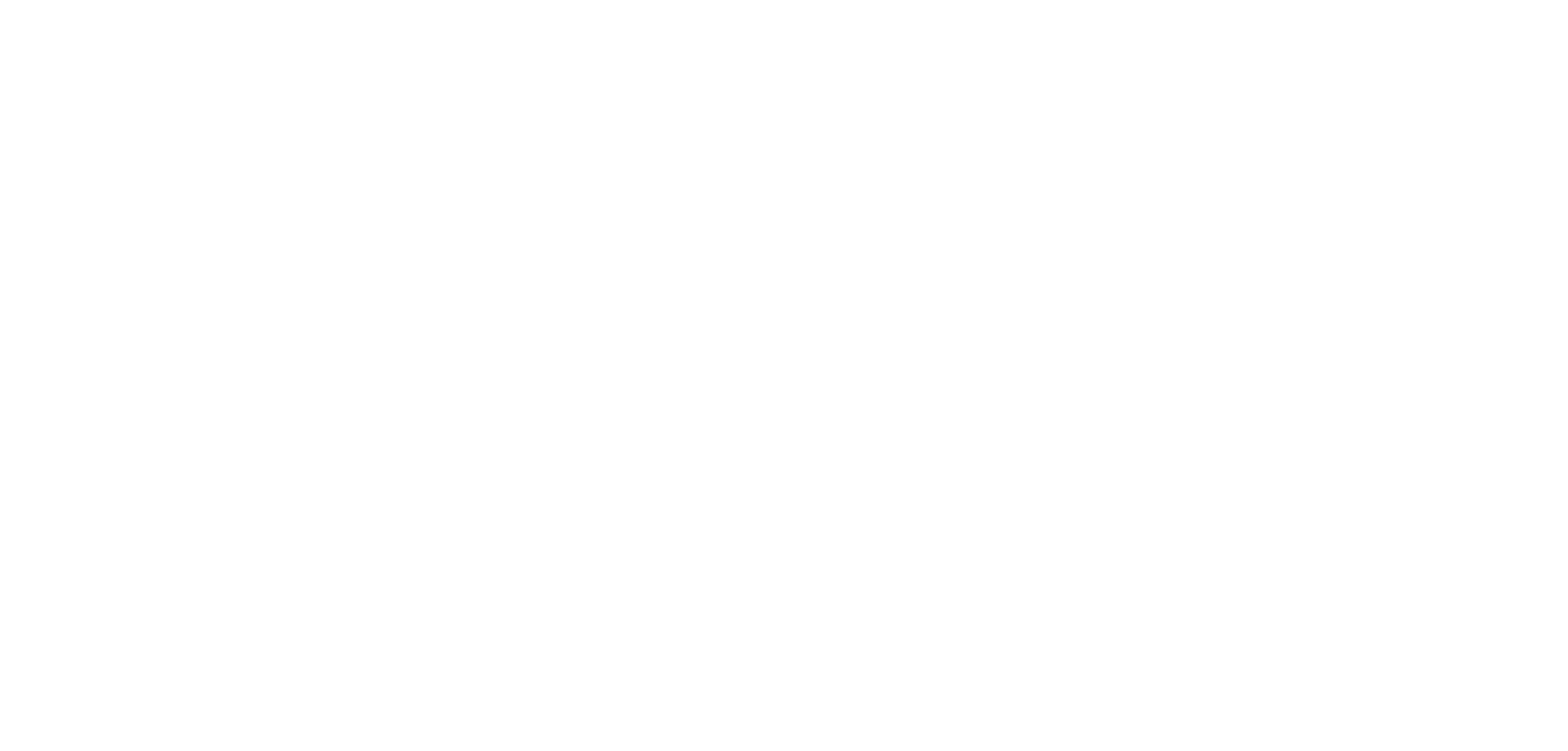 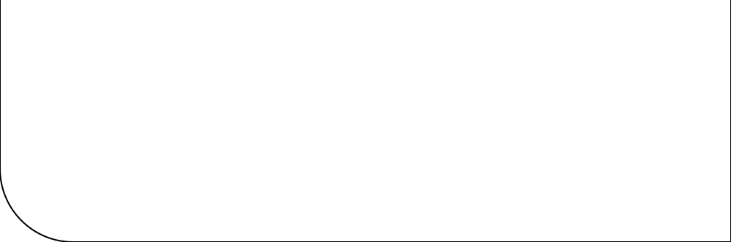 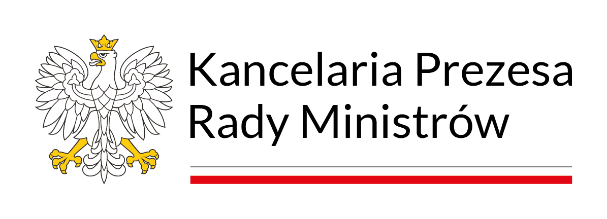 1. Podnoszenie kompetencji kadr administracji publicznej w zakresie cyberbezpieczeństwa
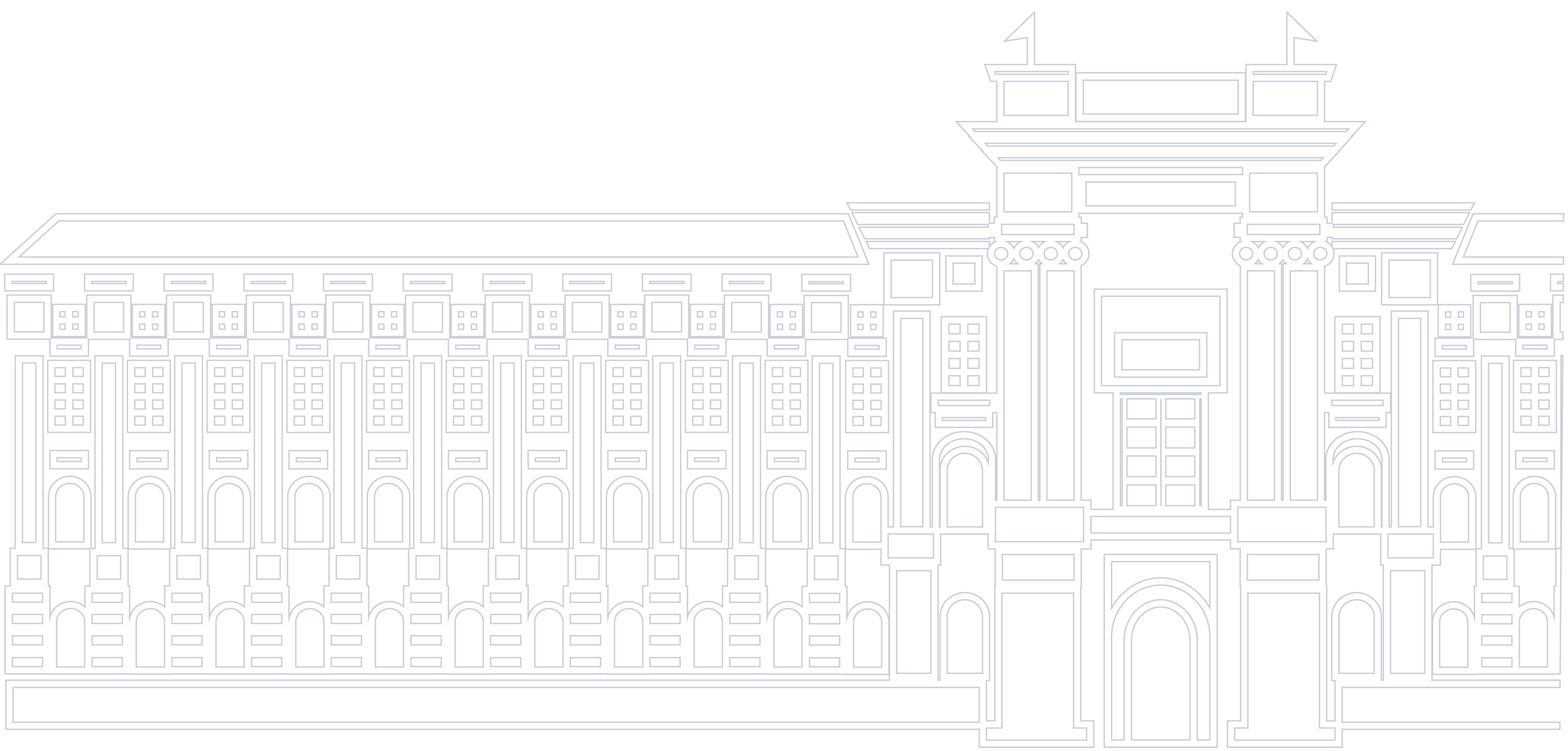 Działania w tym obszarze mogą obejmować:
udostępnianie materiałów szkoleniowych (w tym multimedialnych) oraz informacji o ścieżkach szkoleniowych podnoszących kwalifikacje użytkowników i personelu odpowiadającego za cyberbezpieczeństwo w zakresie korzystania z oferowanych produktów i usług;
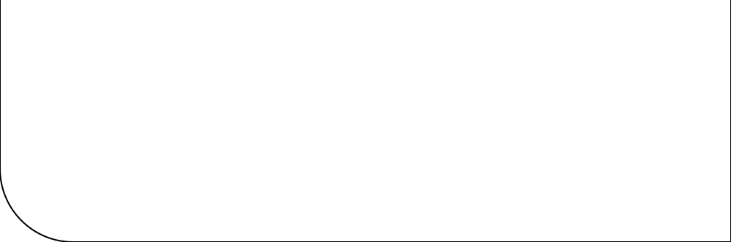 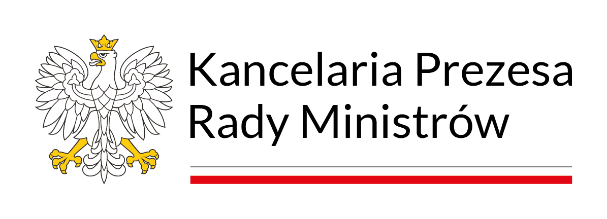 organizację wydarzeń szkoleniowych i warsztatowych m.in. celem prezentacji metod korzystania z funkcji zabezpieczających, w tym mechanizmów podnoszących odporność na cyberataki oraz zwiększających poziom ochrony informacji;
prowadzenie kampanii uświadamiających, organizacja konkursów w zakresie najlepszych praktyk w korzystaniu z produktów i usług podnoszących cyberbezpieczeństwo
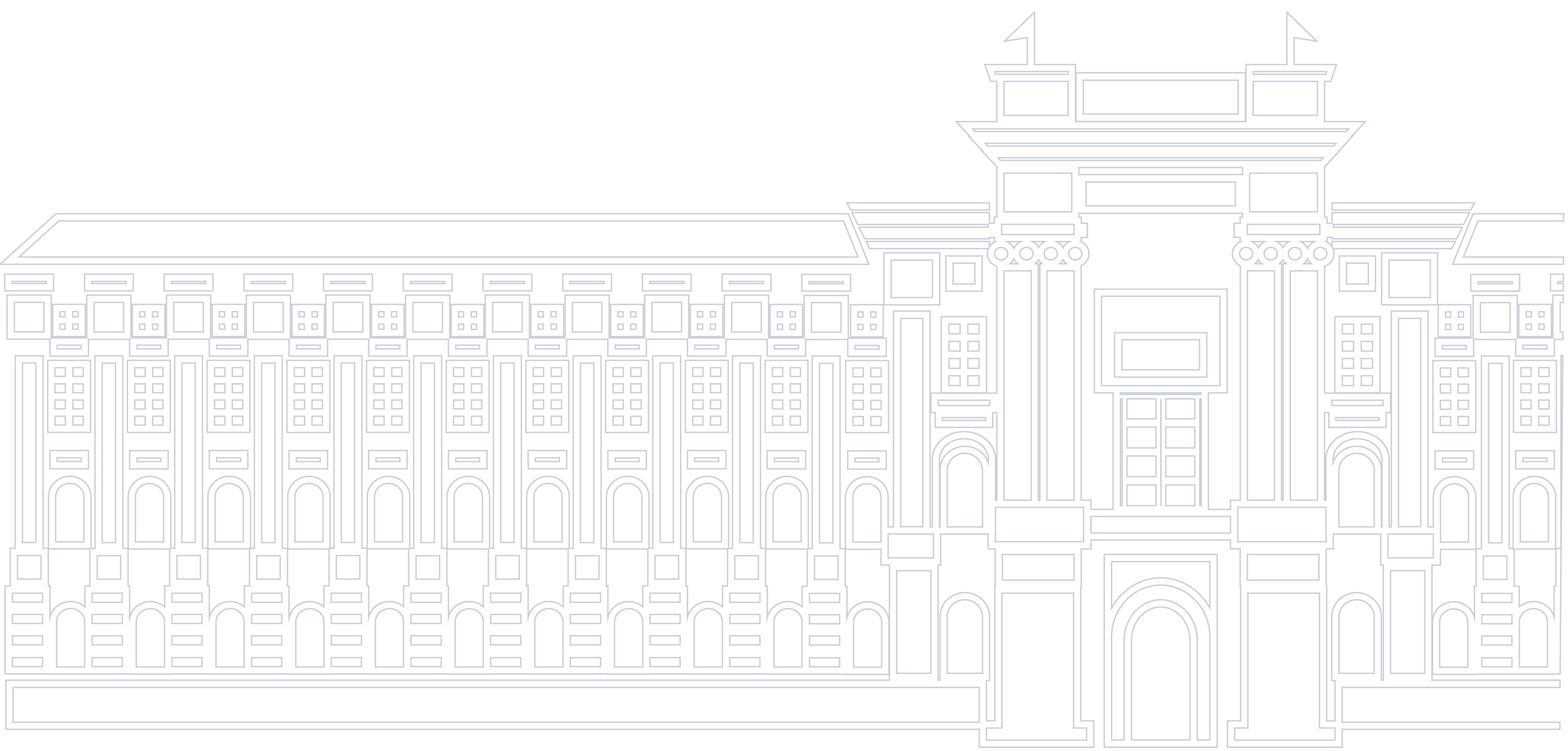 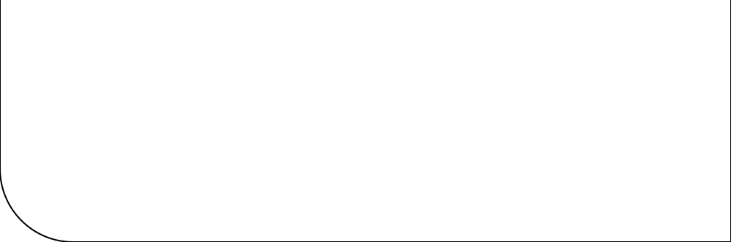 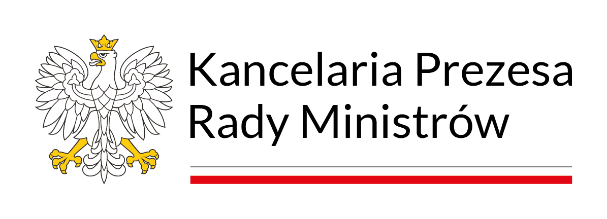 2. Wymiana informacji o cyberzagrożeniach
Identyfikacja podatności i zagrożeń
Wymiana informacji oraz wypracowywanie metod zgłaszania i obsługi incydentów
Organizacja i udział w ćwiczeniach
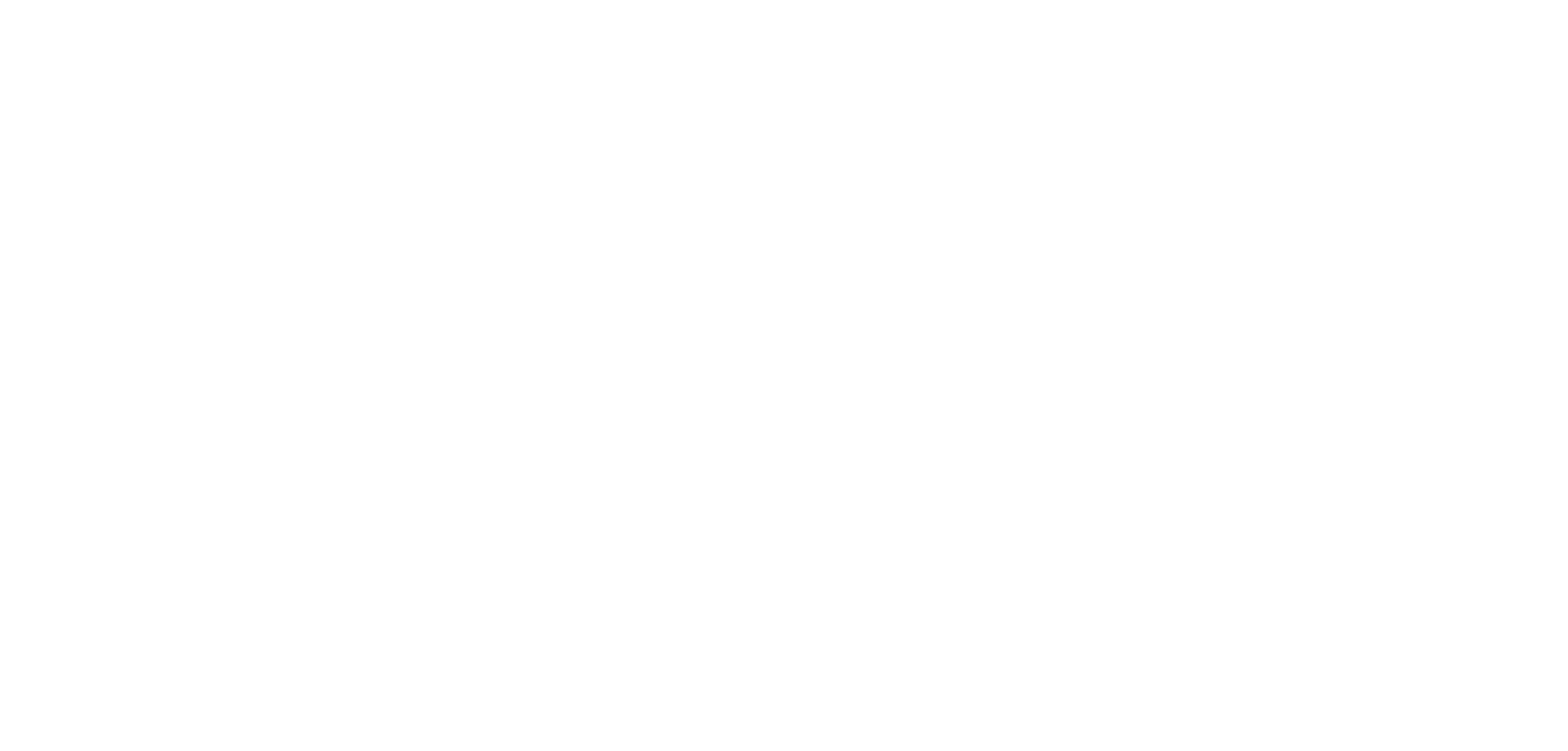 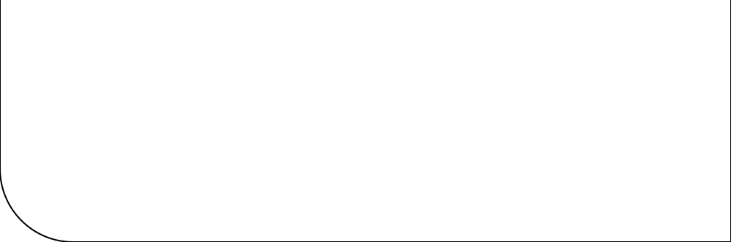 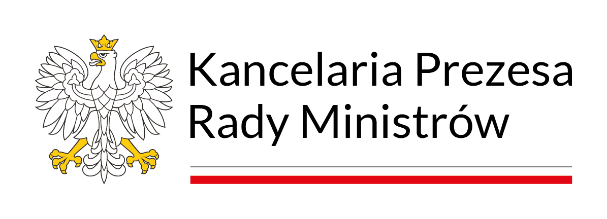 3. Opracowywanie rekomendacji w zakresie cyberbezpieczeństwa
Opracowywanie rekomendacji w zakresie:
• konfiguracji urządzeń;
• bezpieczeństwa oprogramowania;
• integracji usług w sposób maksymalizujący skuteczność  mechanizmów zabezpieczających (ang. Security Baselines).
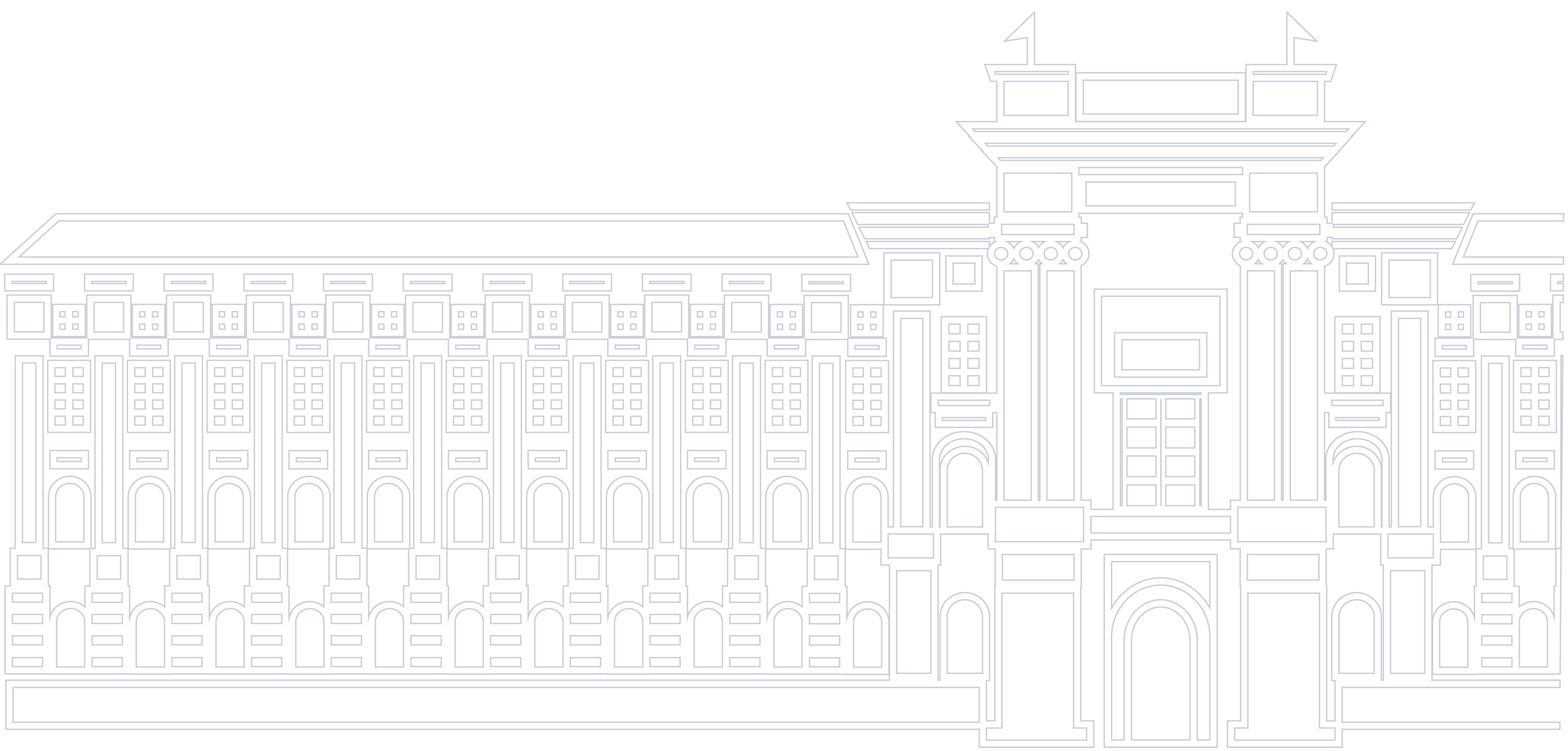 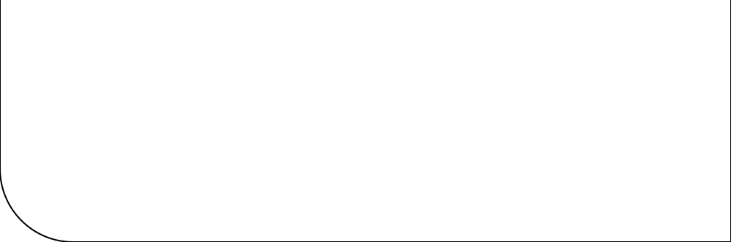 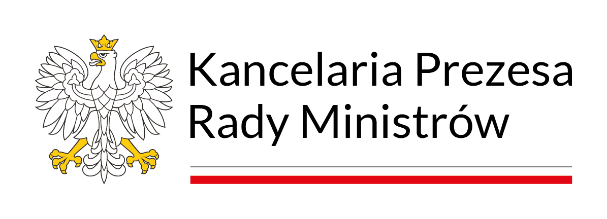 4. Przygotowanie i prowadzenie oceny i certyfikacji cyberbezpieczeństwa
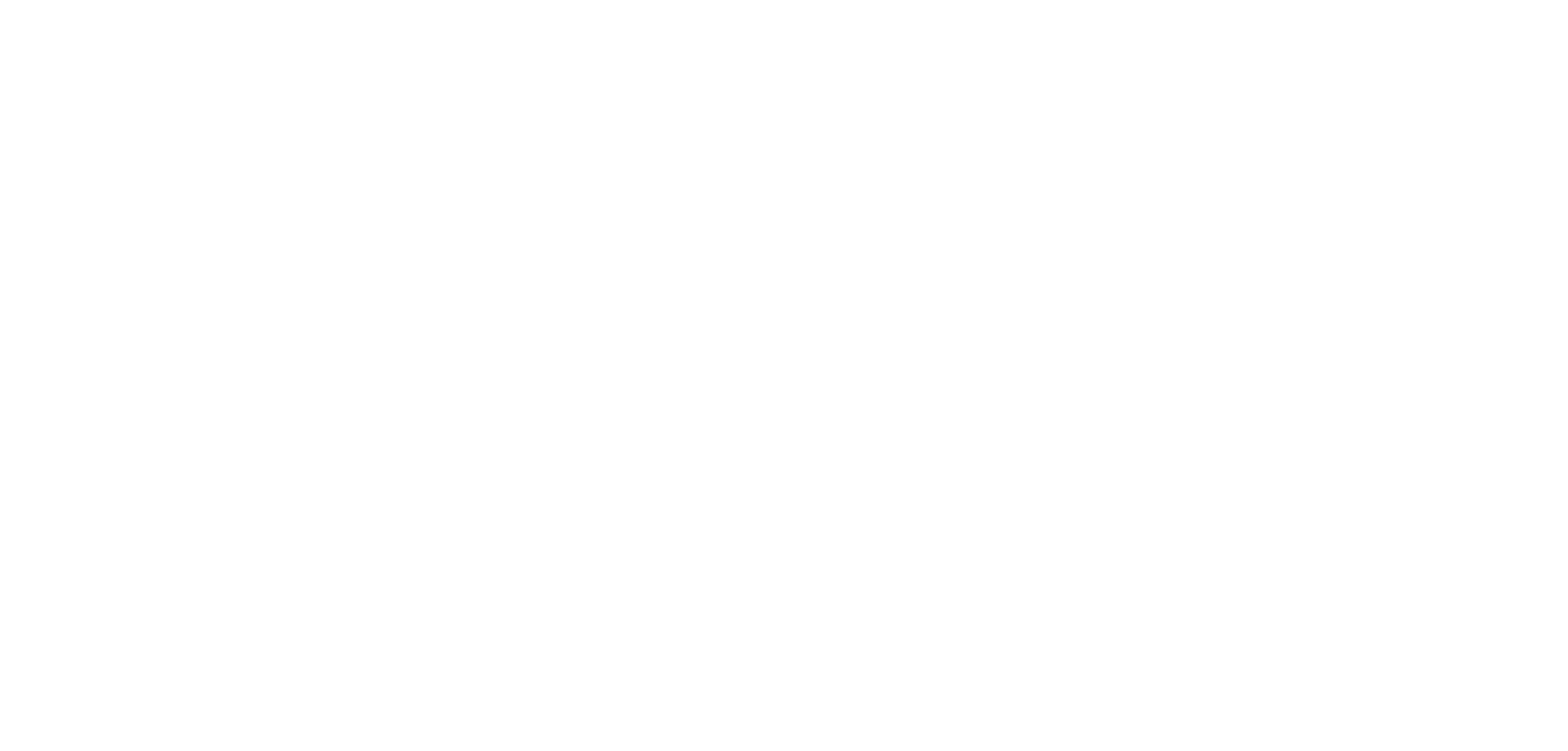 Opracowywanie nowych metod testów
Przygotowanie nowych kryteriów oceny
Udział i promowanie certyfikacji cyberbezpieczeństwa produktów  i usług
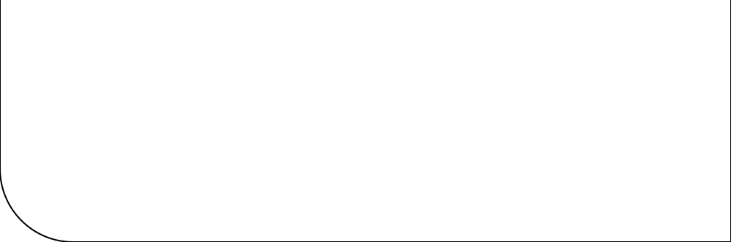 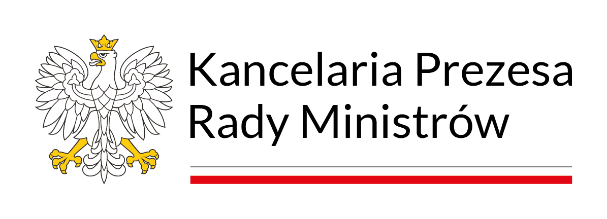 5. Upowszechnianie informacji o innowacjach w cyberbezpieczeństwie
Promowanie innowacyjnych rozwiązań i projektów w dziedzinie cyberbezpieczeństwa
Budowanie partnerstwa z podmiotami Krajowego Systemu Cyberbezpieczeństwa zainteresowanymi opracowywaniem, testowaniem i wdrażaniem nowych rozwiązań
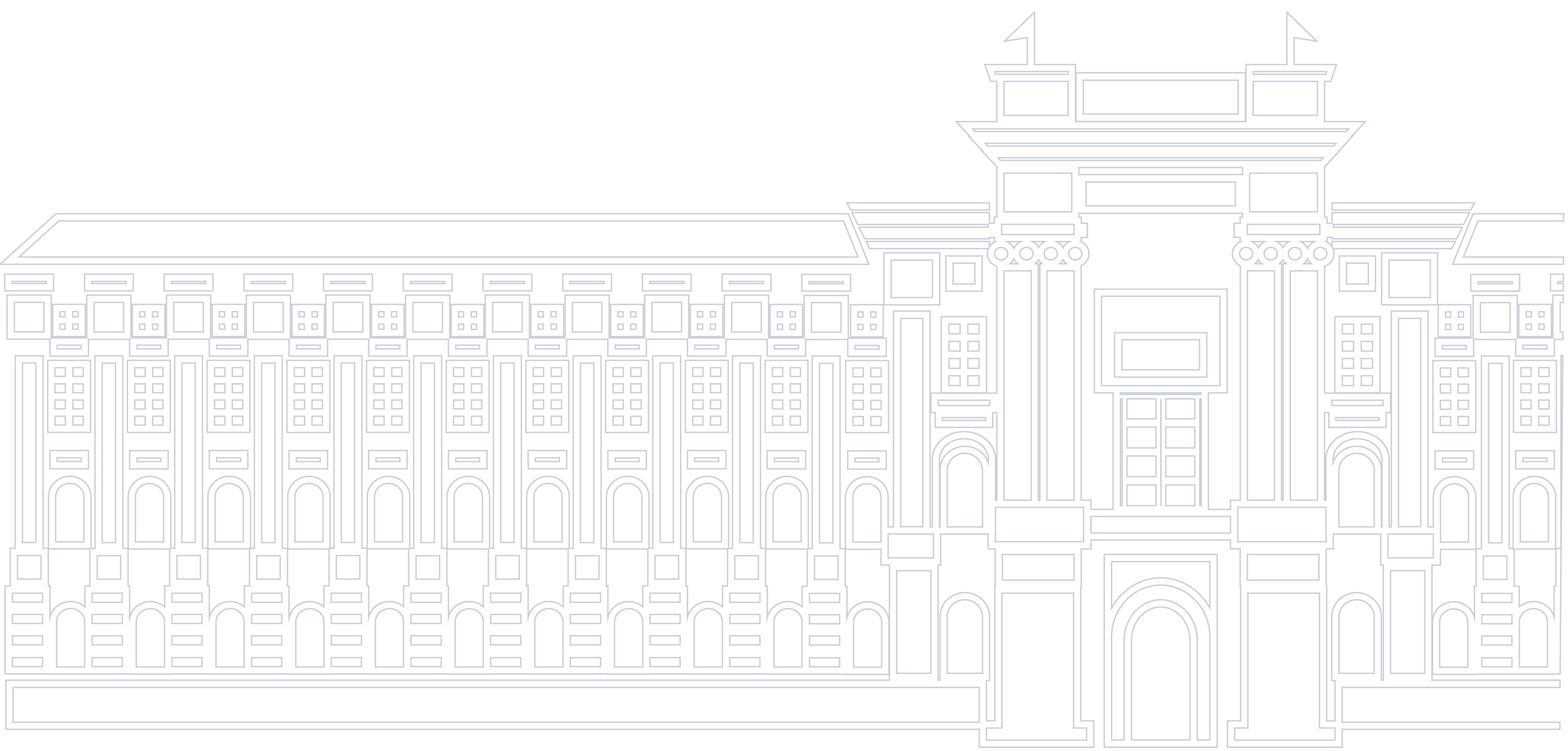 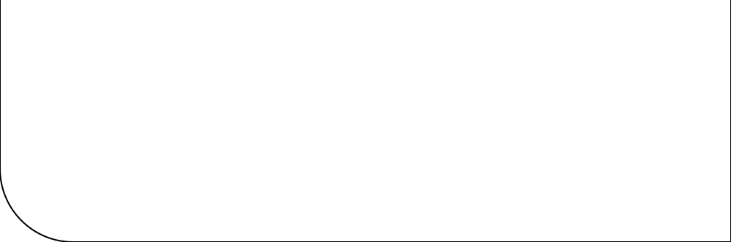 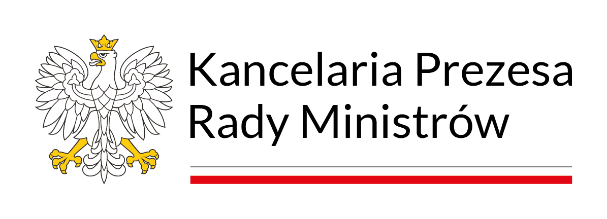 Jak dołączyć do Programu PWCyber?
Skontaktuj się z nami - sekretariat.dc@mc.gov.pl
Należy umówić się na spotkanie, aby omówić obszary
   i warunki współpracy w ramach Programu
Konieczne jest zawarcie porozumienia o współpracy - porozumienie ma charakter listu intencyjnego. Ma ono mało zobowiązujący charakter  i nie zakłada przekazywania informacji o charakterze wrażliwym a tylko danych publicznych.
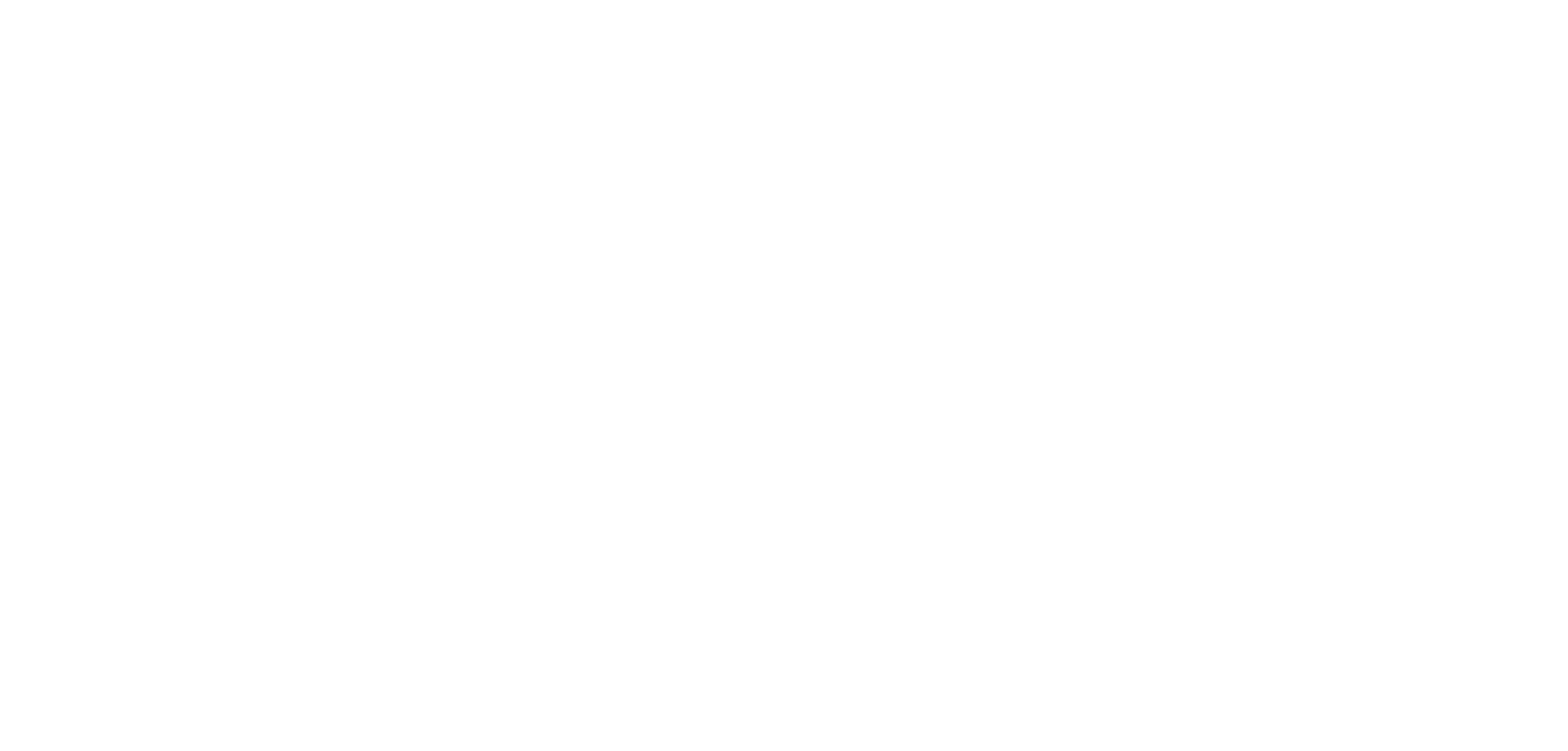 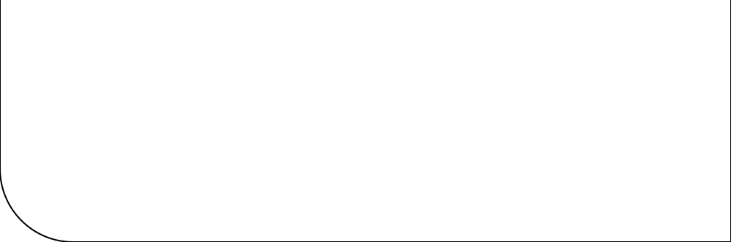 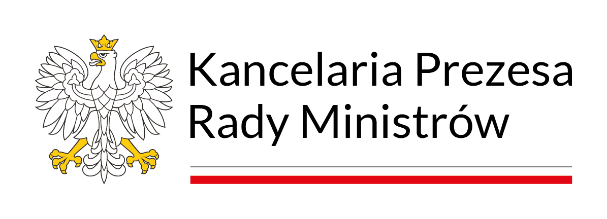 Partnerzy Programu PWCyber
Samsung Electronics Polska Sp. z o.o.
Cisco International Limited
Ericsson Sp. z o.o. 
Nokia Solutions and Networks
Krypton Polska Sp. z o.o. 
IBM Polska Sp. z o.o.
Thales Polska Sp. z o.o.
Dell Sp. z o.o. 
Dynacon Sp. z o.o.  
Smartech IT Sp. z o.o.
Media Sp. z o.o. 
Oracle Polska Sp. z o.o.
Fundacja Bezpieczna Cyberprzestrzeń 


Polski Klaster Cyberbezpieczeństwa Sp. z o.o. 
Securitum Szkolenia Sp. z o. o. (Sekurak.pl)
 HackingDept Sp. z o. o.
Fudo Security Sp. z o. o.
ICSec S.A. 
Amazon Web Services EMEA SARL Sp. z o. o. 
PROGET Sp. z o. o.
Trafford IT Sp. z o.o.
Integrated Solutions Sp. z o.o.
Sevenet S.A.
 Hewlett Packard Enterprise Polska Sp. z o.o.
Palo Alto Networks 
Microsoft Sp. z o.o.
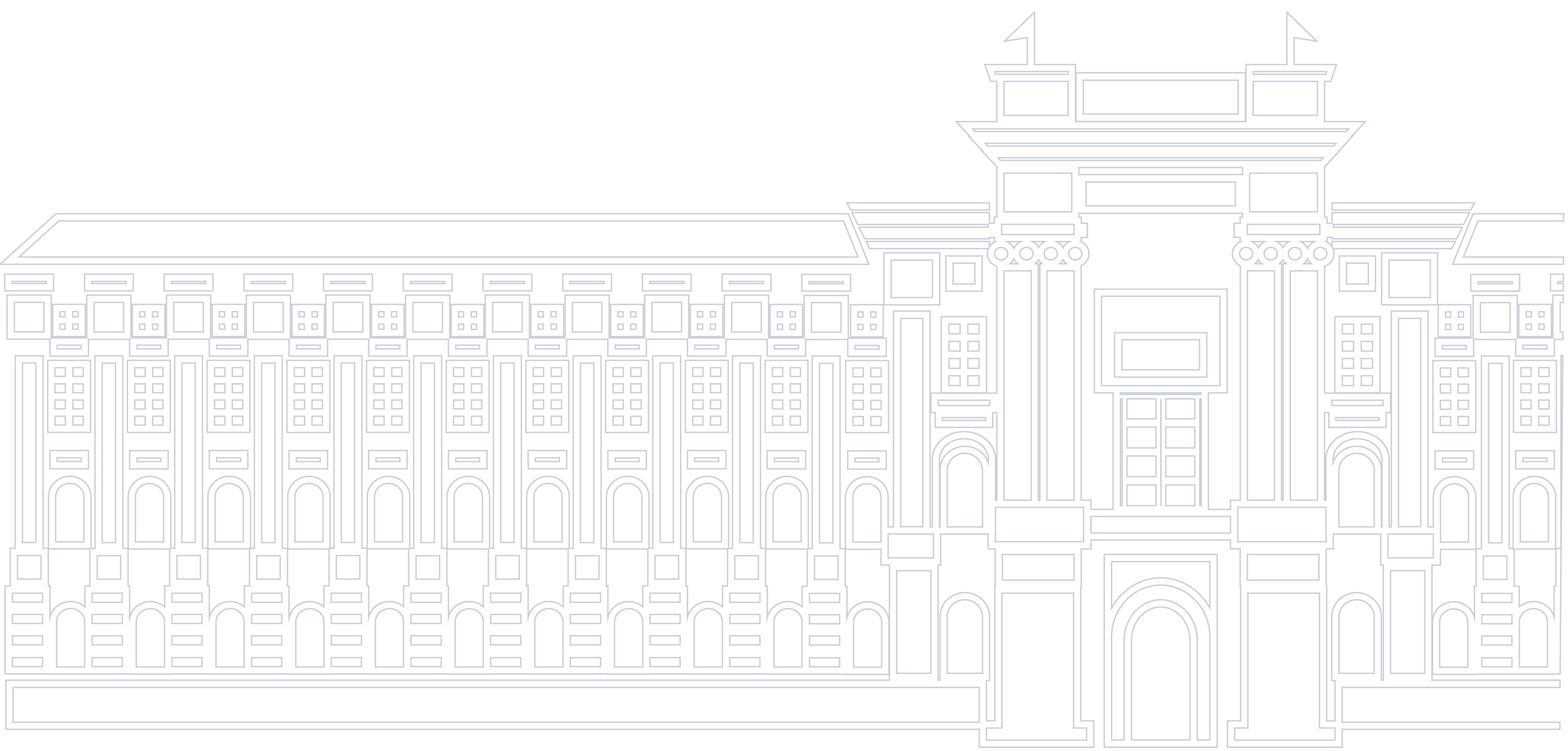 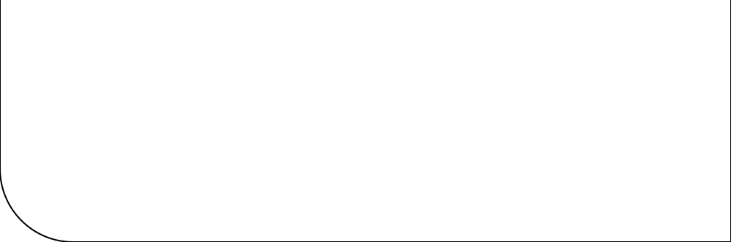 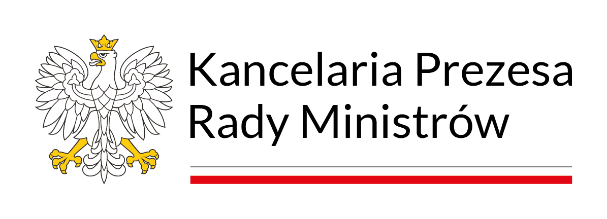 Zapraszamy do współpracy
Im więcej podmiotów będzie razem działać, 
tym lepiej dla bezpieczeństwa

Departament Cyberbezpieczeństwaul. Królewska 2700-060  Warszawa
telefon: +48 22 245 59 22e-mail: sekretariat.dc@mc.gov.pl
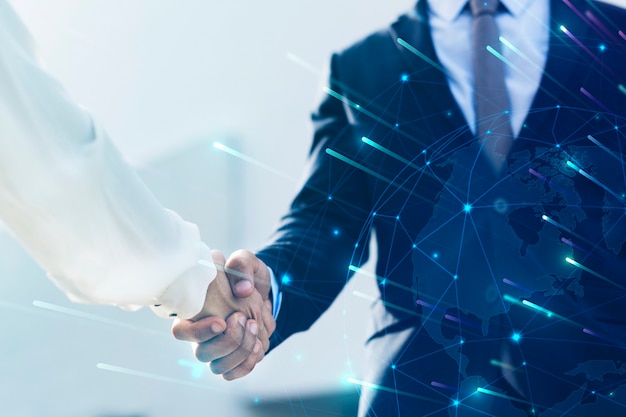 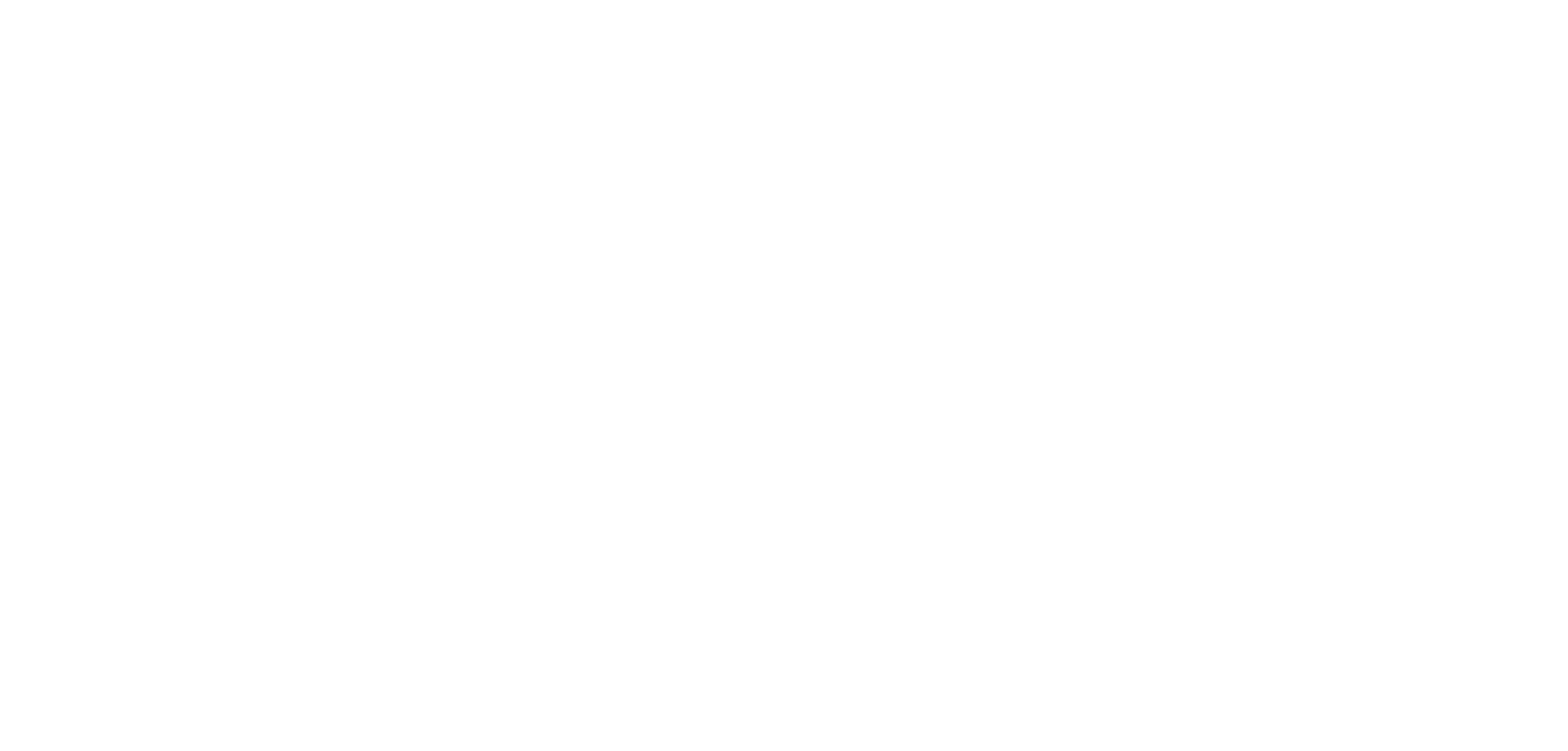